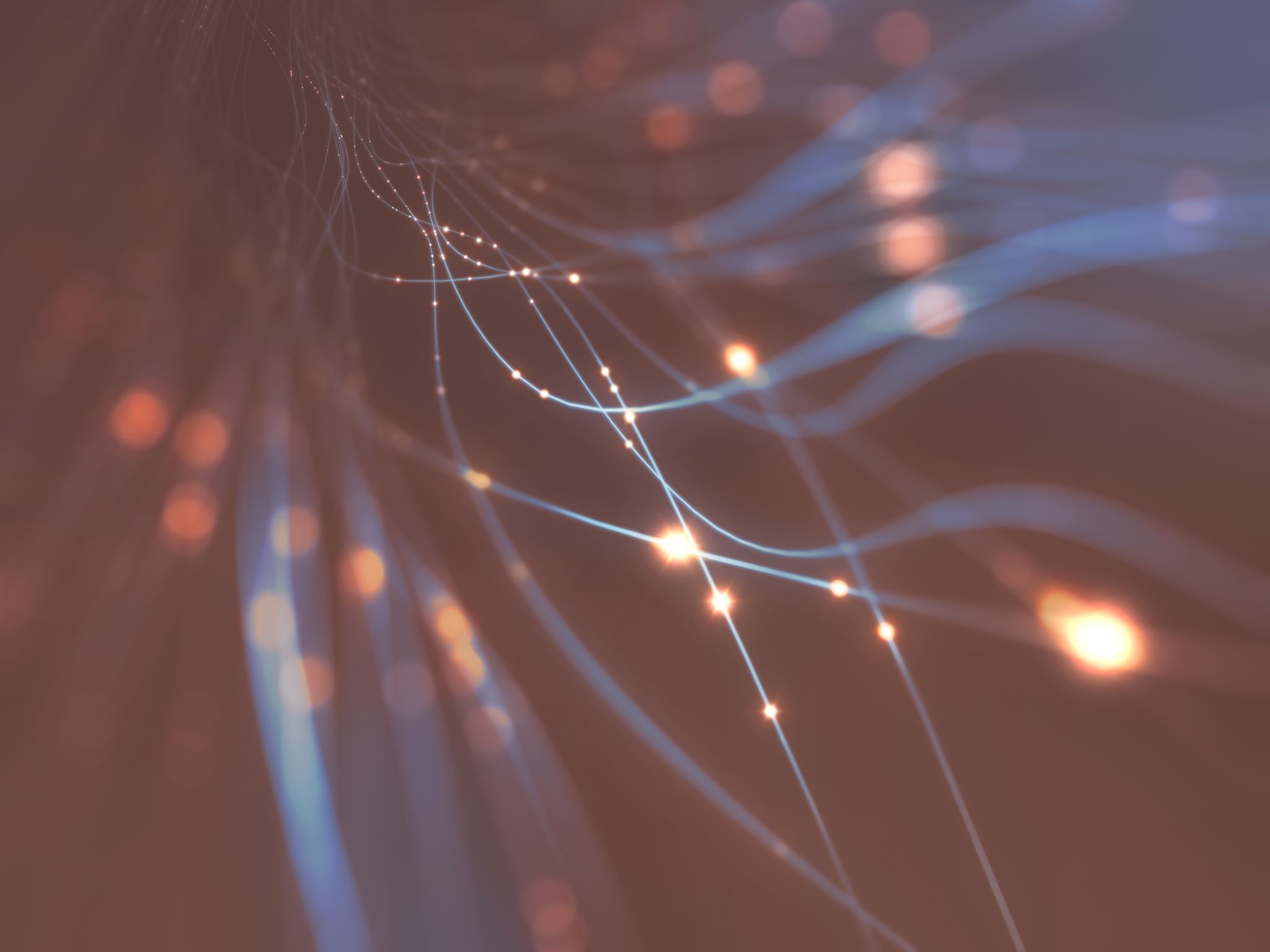 INTERNET OF THINGS(18EC64)MODULE-3
THE BUSINESS CASE FOR IP
Data flowing from or to “things” is consumed, controlled, or monitored
Dedicated applications are then run over virtualized or traditional operating systems or on network edge platforms (for ex-ample, fog computing).
 The system solutions combining various physical and data link layers call for an architectural approach with a common layer(s) independent from the lower (connectivity) and/or upper (application) layers
--iP Llayer-1990s
Ip is preferred in both IT and OT
KEY ADVANTAGES OF INTERNET PROTOCOL
Open and standards-based
Versatile
Ubiquitous
Scalable
Manageable and highly secure
Stable and resilient
Consumers’ market adoption
The innovation factor
Adoption or Adaptation of the Internet Protocol
Bidirectional versus unidirectional data flow
Overhead for last-mile communications paths
Data flow model
Network diversity
THENEEDFOR OPTIMISATION
Constrained nodes
Devices that are very constrained in resources, may communicate infrequently to transmit a few bytes, and may have limited security and management capabilities
Devices with enough power and capacities to implement a stripped-down IP stack or non-IP stack.
Devices that are similar to generic PCs in terms of computing and power resources but have constrained networking capacities, such as bandwidth
CONSTRAINED NETWORKS
Network bandwidth capacity was restrained 
Constrained networks have unique characteristics and requirements
They operate between a few kbps and a few hundred kbps 
Control plane traffic must also be kept at a minimum
The power consumption in battery-powered nodes must be considered
Constrained nodes and networks pose major challenges for IoT connectivity in the last mile
IP VERSIONS
Application Protocol
Cellular Provider and Technology
Serial Communications
IPv6 Adaptation Layer
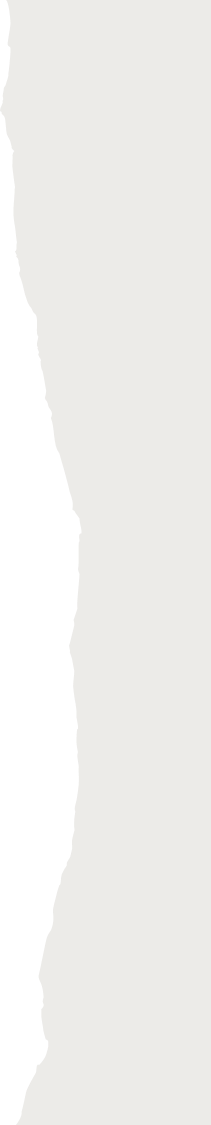 OPTIMIZING IP FOR IOT
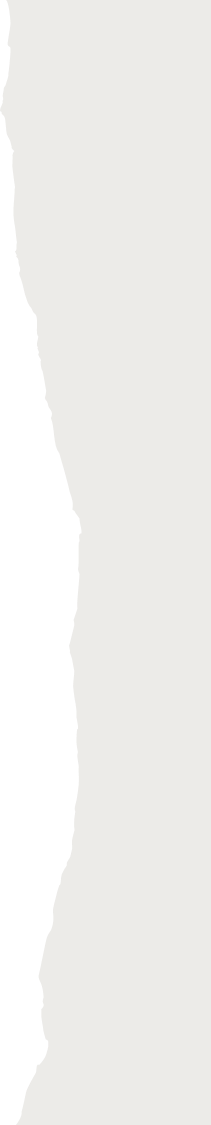 FROM6LoWPAN to 6lo
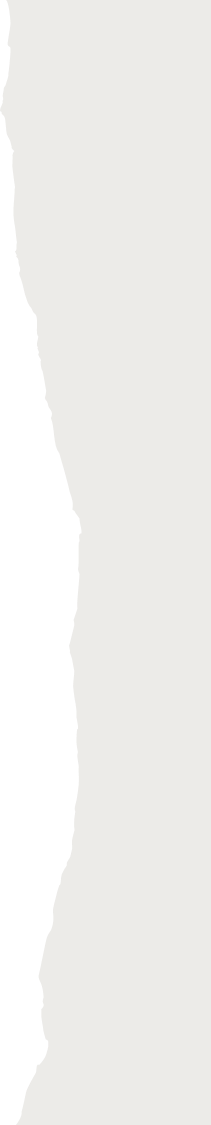 6lowpan headercompression
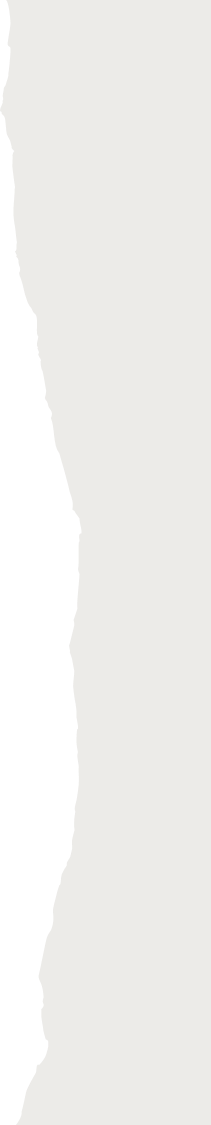 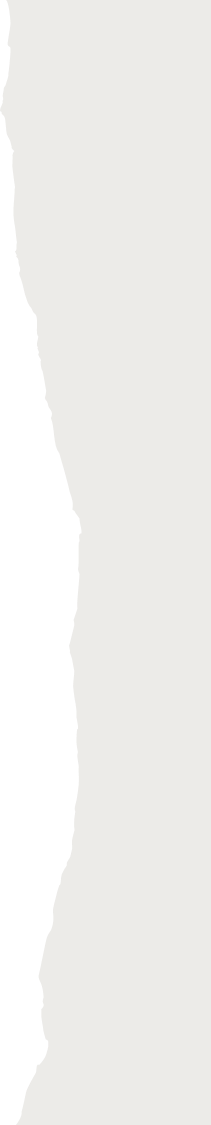 6TiSCH
5TISCHSCHEDULEMANAGEMENT METHODS
Static scheduling
Neighbor-to-neighbor scheduling
Remote monitoring and scheduling management
Hop-by-hop scheduling
6TISCH FORWARDING MODELS
Track Forwarding (TF)
Fragment forwarding (FF)
IPv6 Forwarding (6F)
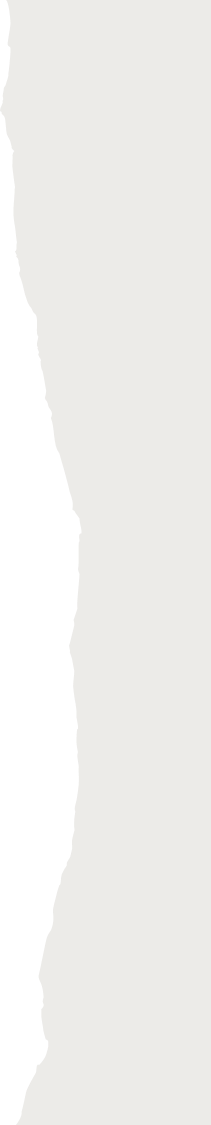 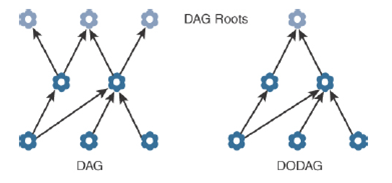 RPL(IPV6 ROUTING PROTOCOL FOR LOW POWER LOSSY NETWORK
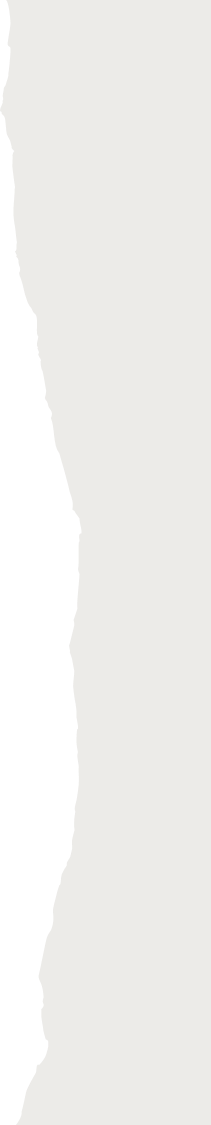 RPL OVERVIEW
RPL METRICES
Expected Transmission Count (ETX)
Hop Count
Latency
Link Quality Level
Link Color
Node State and Attribute
Node Energy
Throughput
Authentication and Encryption on Constrained Nodes
Authentication and Authorization for Constrained Environments (ACE) 
DTLS in Constrained Environments (DICE)
PROFILES AND COMPLIANCES
Internet Protocol for Smart objects (IPSO) Alliance
Wi-SUN Alliance
Thread
IPv6 Ready Logo
APPLICATION PROTOCOLS FOR IOT
Transmission Control Protocol (TCP)
-transport large volumes of data into smaller sets of packets
-reassembly in a correct sequence, flow control and window adjustment, and retransmission of lost packets
User Datagram Protocol (UDP)
-Domain Name System (DNS)
-Dynamic Host Control Protocol (DHCP)
-performance and latency are more import-ant than packet retransmissions because re-sending a lost voice or video packet does not add value
IOT APPLICATION TRANSPORT METHODS
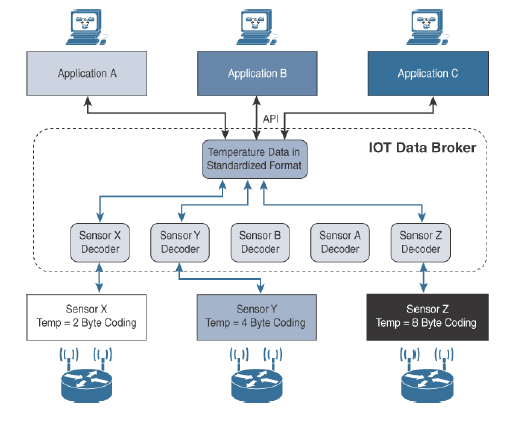 Application layer protocol not present
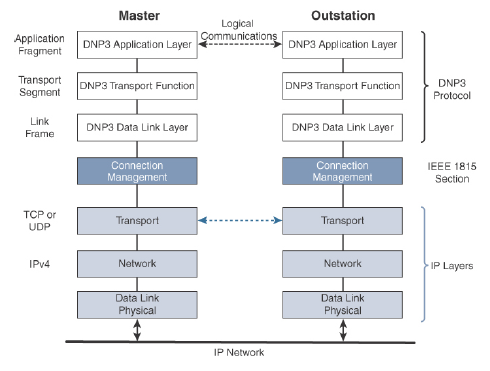 Supervisory control and data acquisition (SCADA)
Adapting SCADA for IP
SCADA Protocol Translation
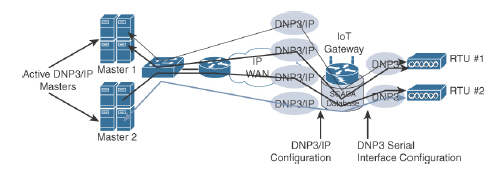 SCADA Transport over LLNs with MAP-T
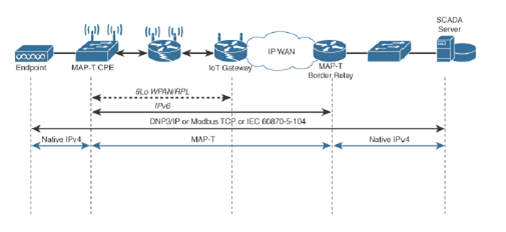 Generic Web-Based Protocols
HTTP/HTTPS client/server model 
IoT Application Layer Protocols
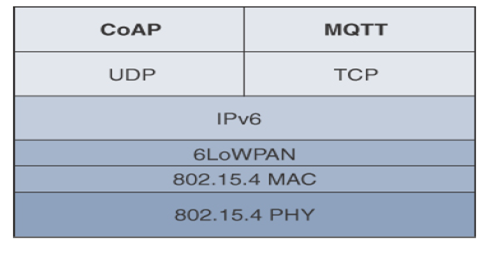 CoAP
Constrained Application Protocol (CoAP) 
RFC 6690: Constrained RESTful Environments (CoRE) Link Format 
RFC 7252: The Constrained Application Protocol (CoAP) 
RFC 7641: Observing Resources in the Constrained Application Protocol (CoAP) 
RFC 7959: Block-Wise Transfers in the Constrained Application Protocol (CoAP) 
RFC 8075: Guidelines for Mapping Implementations: HTTP to the Constrained Application Protocol (CoAP).
COAP MESSAGE FORMAT
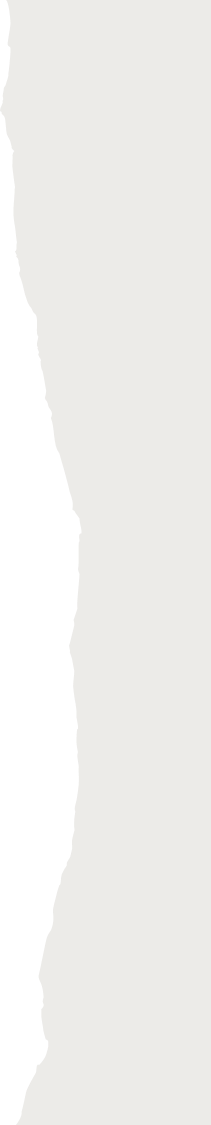 DIFFERENCES BETWEEN COAP AND MQTT
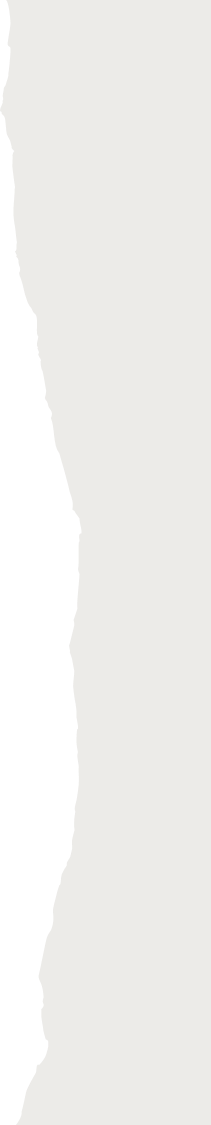 CoAP Reliable Transmission Example
Message Queuing Telemetry Transport (MQTT)
client/server and publish/ subscriber framework 
transport using port 1883
MQTT is a lightweight protocol
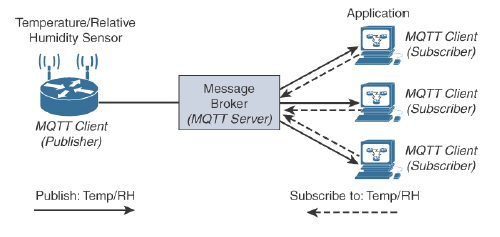 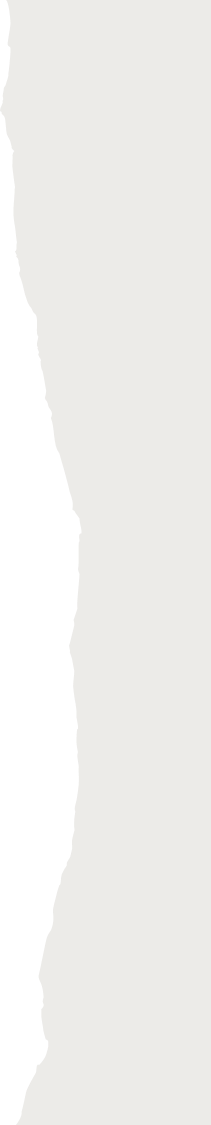 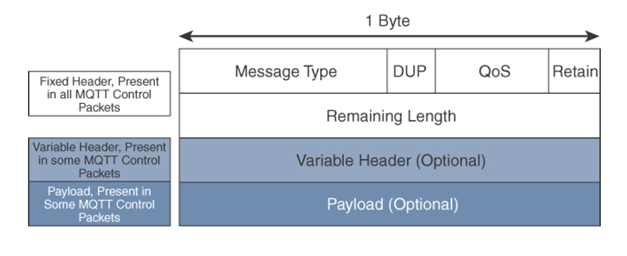 Mqtt message format
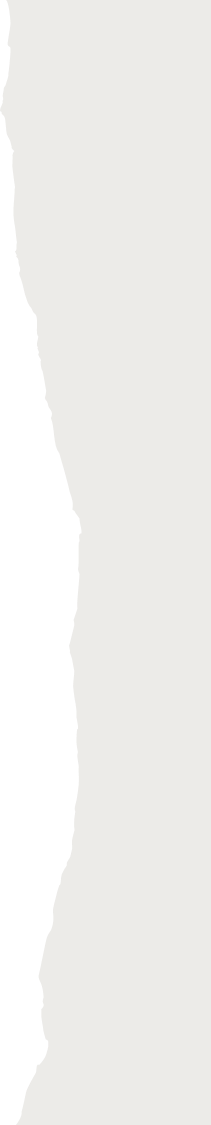 MQTT QOS FLOW
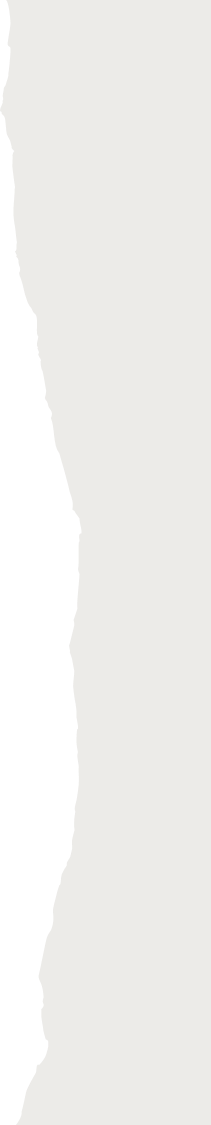 DIFFERENCES BETWEEN COAP AND MQTT